1
Debris
2
Debris
There will always be debris.
Debris removal is one of the most expensive activities that takes place after an event.
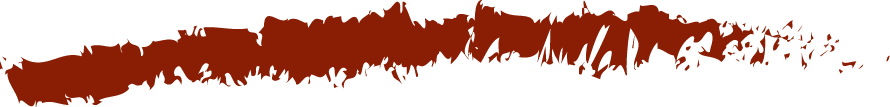 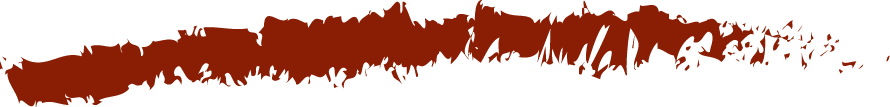 3
Debris
Best practices. . .recommend 3 things to help maximize your reimbursements and minimize your risk . . .
4
SUCCESSFUL OUTCOME
Own the process.
Develop a Debris  Management Plan.
Document everything.
[Speaker Notes: Briefly speak to each of the 3 and the importance of each in planning for a debris causing event]
5
Own the process
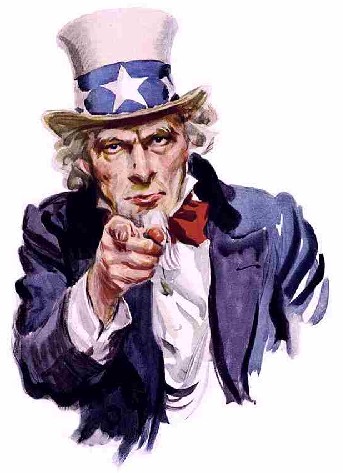 Who is ultimately responsible?
YOU, the Applicant, are ultimately responsible.
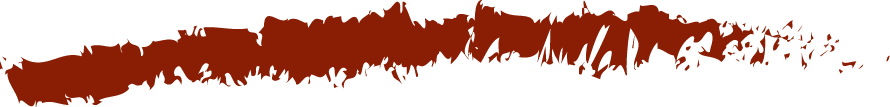 6
YOU OWN IT!
Designate someone on your staff to be responsible for Debris Oversight.
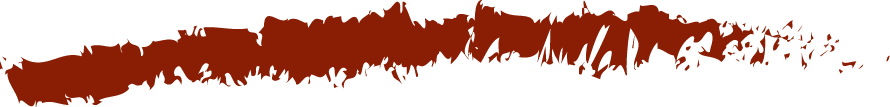 7
You don’t want this guy?
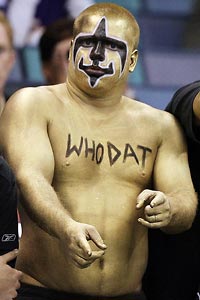 8
You want this guy!!
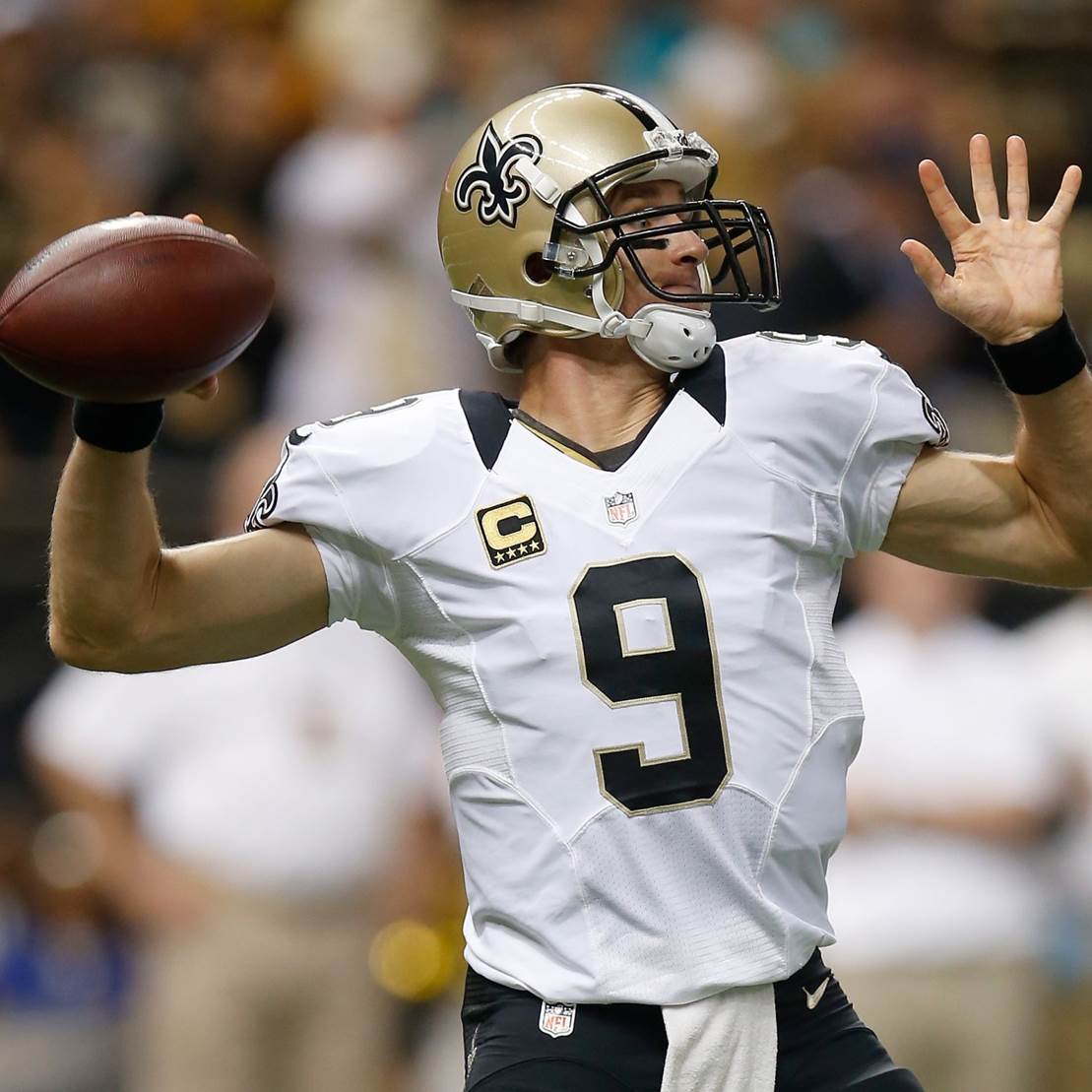 9
Own the process
You have a responsibility to monitor your contractors and ensure they comply with the conditions of the program.
Don’t turn the keys of the kingdom over to your contractor.
10
Own the process
Failure to know what’s going on puts your funding at risk.
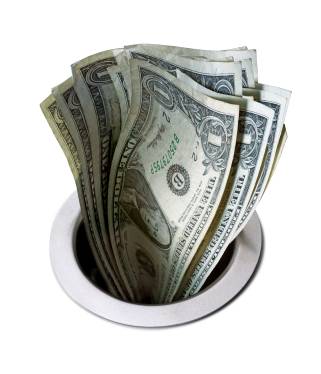 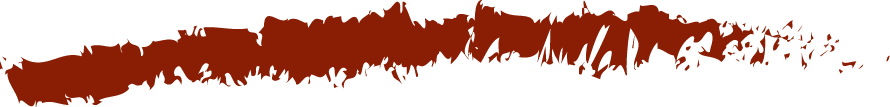 11
Debris Plan
Develop a Debris Management Plan NOW . . . 
 
and use it!
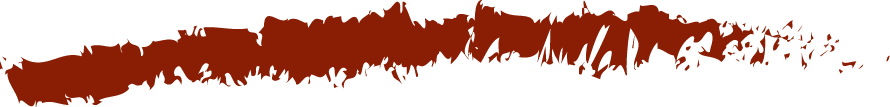 12
Debris Plan
Who should have a plan?
Parish Government
Municipalities  
School Board
Levee District
Etc.
13
Debris Plan
Address every possibility . . . 
Vegetation
Construction/Demolition (C&D)
White Goods
E-waste
Vehicles/  Waterways/vessels
Private Property Debris Removal (PPDR)
Putrescent
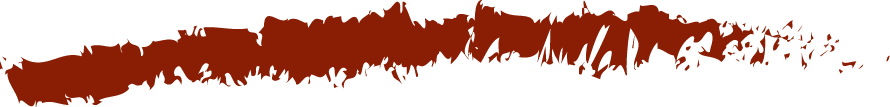 14
Operations Plan
Recommended components
Generic event forecasting (USACE, etc.)
Develop damage assessment protocols  
Debris priority removal
Procurement protocols (RFP/RFQ)
Debris disposal sites + permits
15
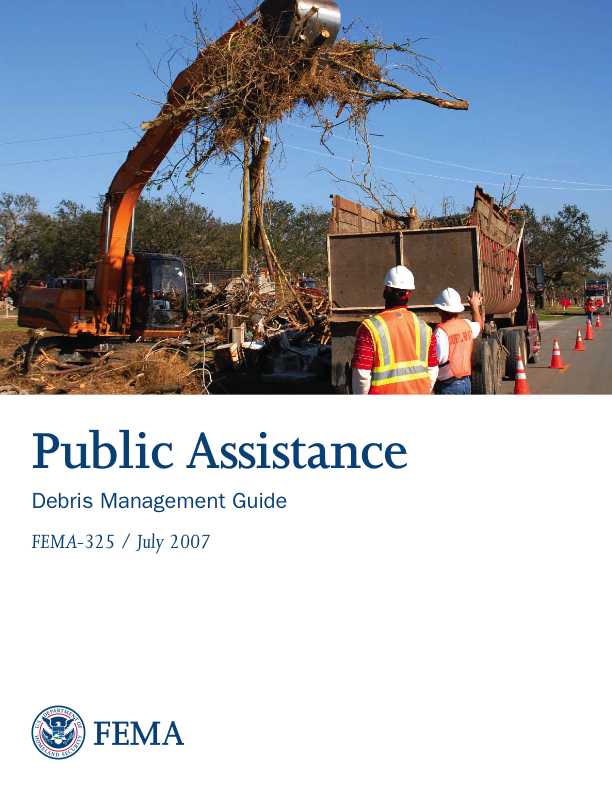 See: 
FEMA 325 PA Debris Management Guide (July 2007) (Chapters 5 – 14) 
Pilot Program Guide for Debris Removal
16
Documentation
Invoices
Photos
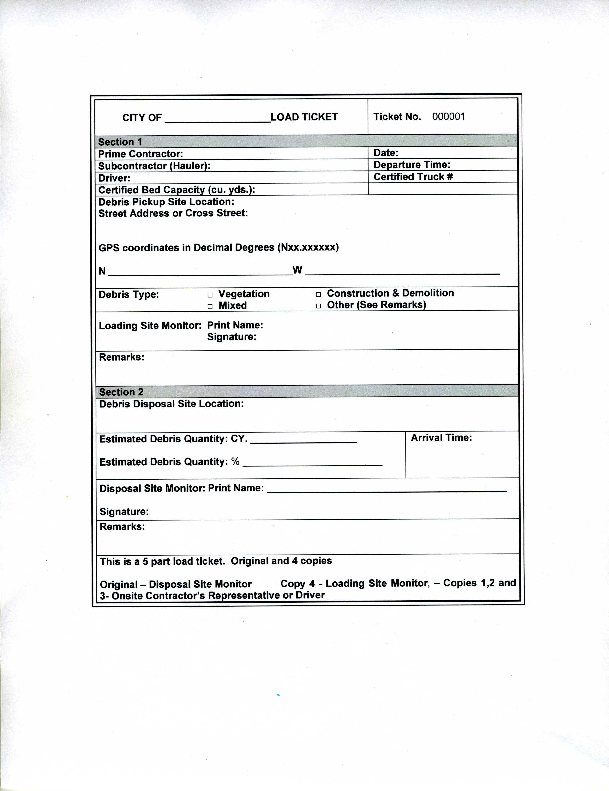 Equipment Logs
Contracts
Load tickets
Tipping fees
FAL timesheets
17
Documentation
Each debris stream has specific documentation requirements . . .
DEFINE IN YOUR DEBRIS 
MANAGEMENT PLAN!
18
Today’s takeaways
Own it
Plan it
Document it
19
= Risk Reduction
= Keep your Money
Best Practices
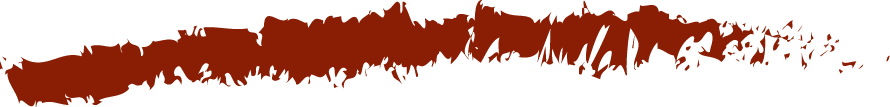 20
Current FEMA Pilot Program
Four (4) Separate Opt In/Opt Out Alternatives 
Force Account Labor (FAL)
Sliding Scale
Approved Debris Management Plan
Recycling Revenues
21
***IMPORTANT***
The alternative procedures FEMA is piloting are for large projects ONLY . . . 
With the exception of reimbursement for straight time force account labor (FAL) which can be applied to both small and large projects.
22
Straight time force account labor (FAL)
If an Applicant uses their own labor forces to perform all or part of debris removal operations . . . 
FEMA will reimburse (at the appropriate cost share level) the REGULAR + OVERTIME wages for existing employees + hiring of additional staff.
23
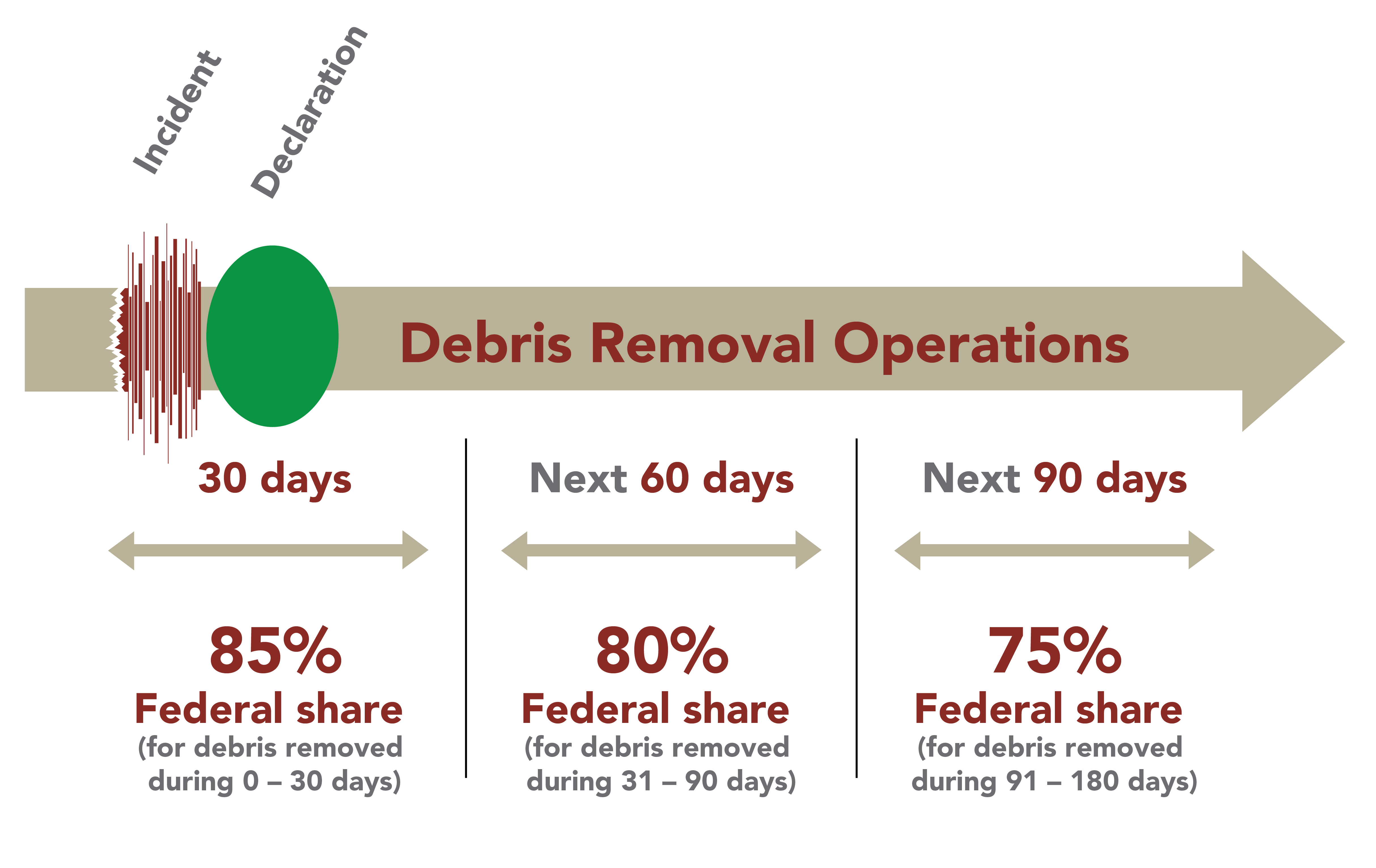 Debris Removal Operations Timeline
60
30
90
85
75
80
v
24
Debris Management Plans (DMP)
An Applicant that has a FEMA-reviewed pre-disaster Debris Management Plan . . .  
Eligible for a ONE-TIME incentive of a 2% cost-share adjustment applied to debris removal work completed within first 90 days.
25
Recycling revenues
Applicants may retain revenues received through recycling eligible disaster debris.
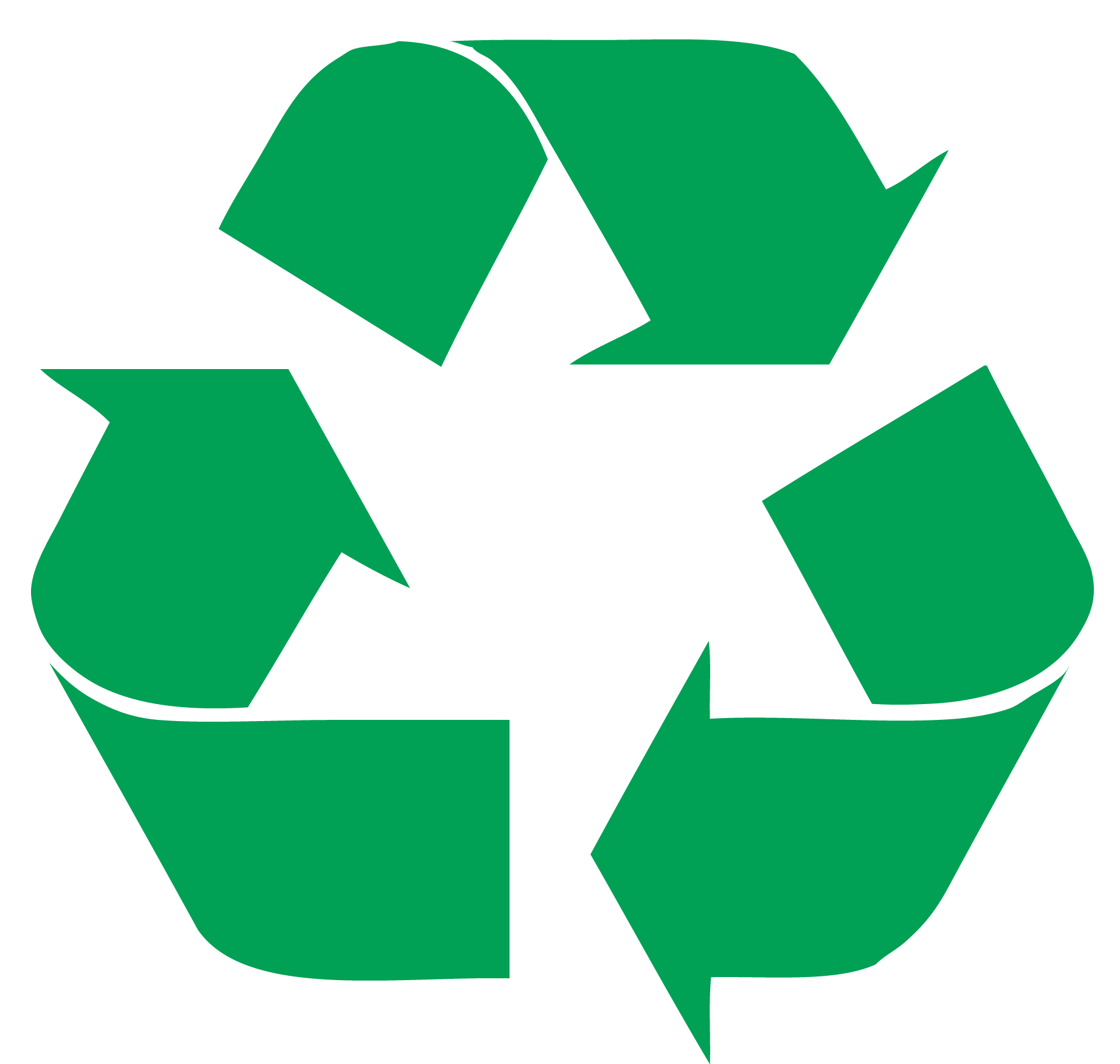 26
Resources
GOHSEP Debris Guide.
FEMA 325/PA Guide
FEMA Debris Management Plan Checklist
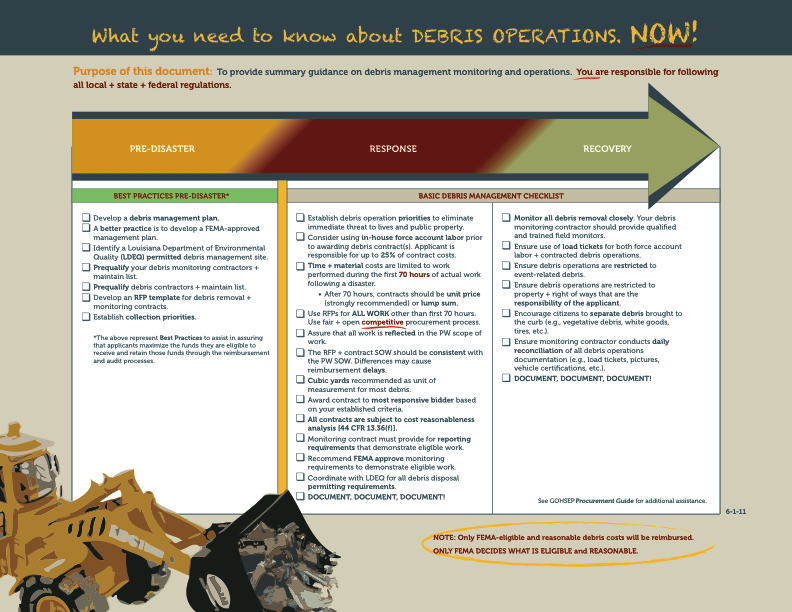 27
Web Resources
LouisianaPA.com
gohsep.la.gov 
FEMA Independent Study Course for Debris Management
28
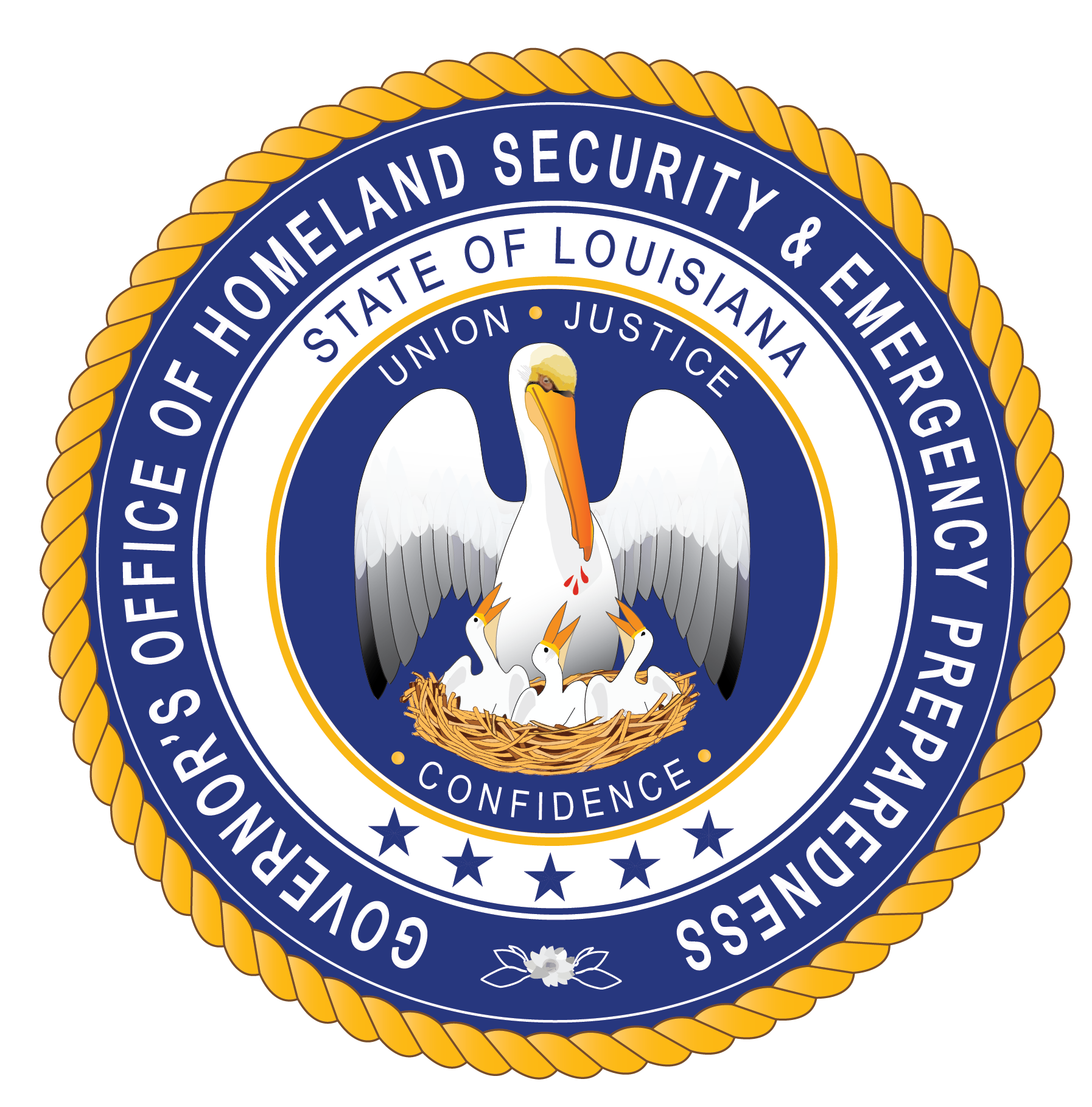 G. Stewart Jones
State Debris Manager 
(985) 768-2574
george.jones@la.gov
John Gonzales
Section Chief
(225) 573-0473
john.gonzales@la.gov